English Language Arts in the Common Core State Standards: Focusing on Language, Speaking, and Listening in Therapy
Moore & Montgomery:
We as SLPs see many connections between lang demands and  Common Core

Many school districts are demanding that SLPs write lang IEP goals to CC
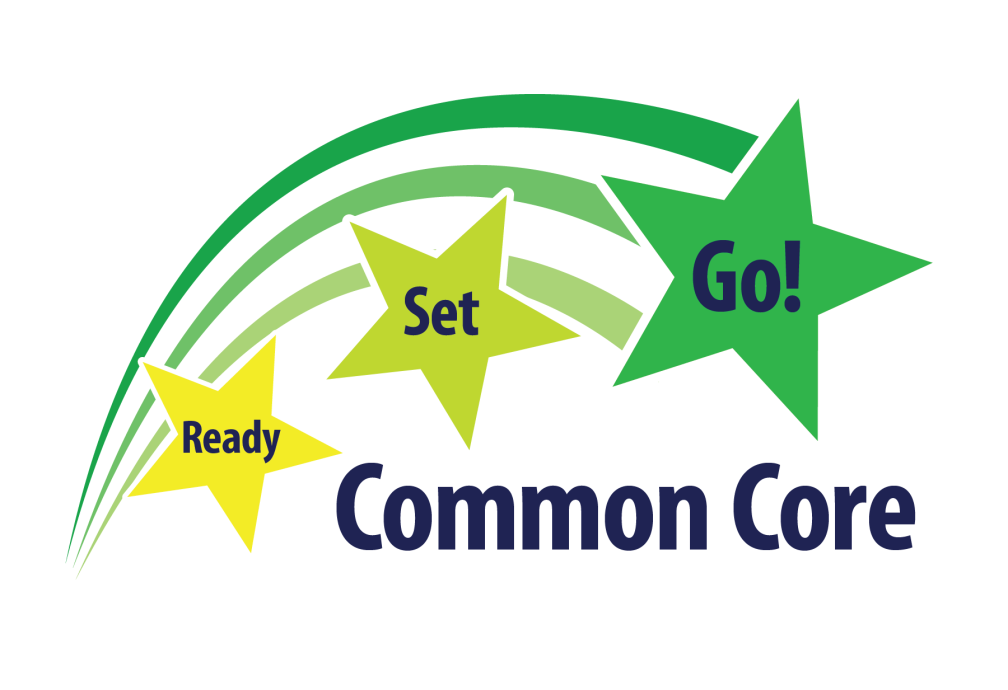 Power Point Outline**
I. Review of Purpose of Common Core State Standards

II. Practical Intervention Strategies: Speaking and Listening Standards

III. Practical Intervention Strategies: Language Standards
I. PURPOSE COMMON CORE STATE STANDARDS (REVIEW)
A. Introduction
B. English Language Arts Standards**
Reading

Writing

Speaking and Listening***

Language***
Not on exam—in California Educator:
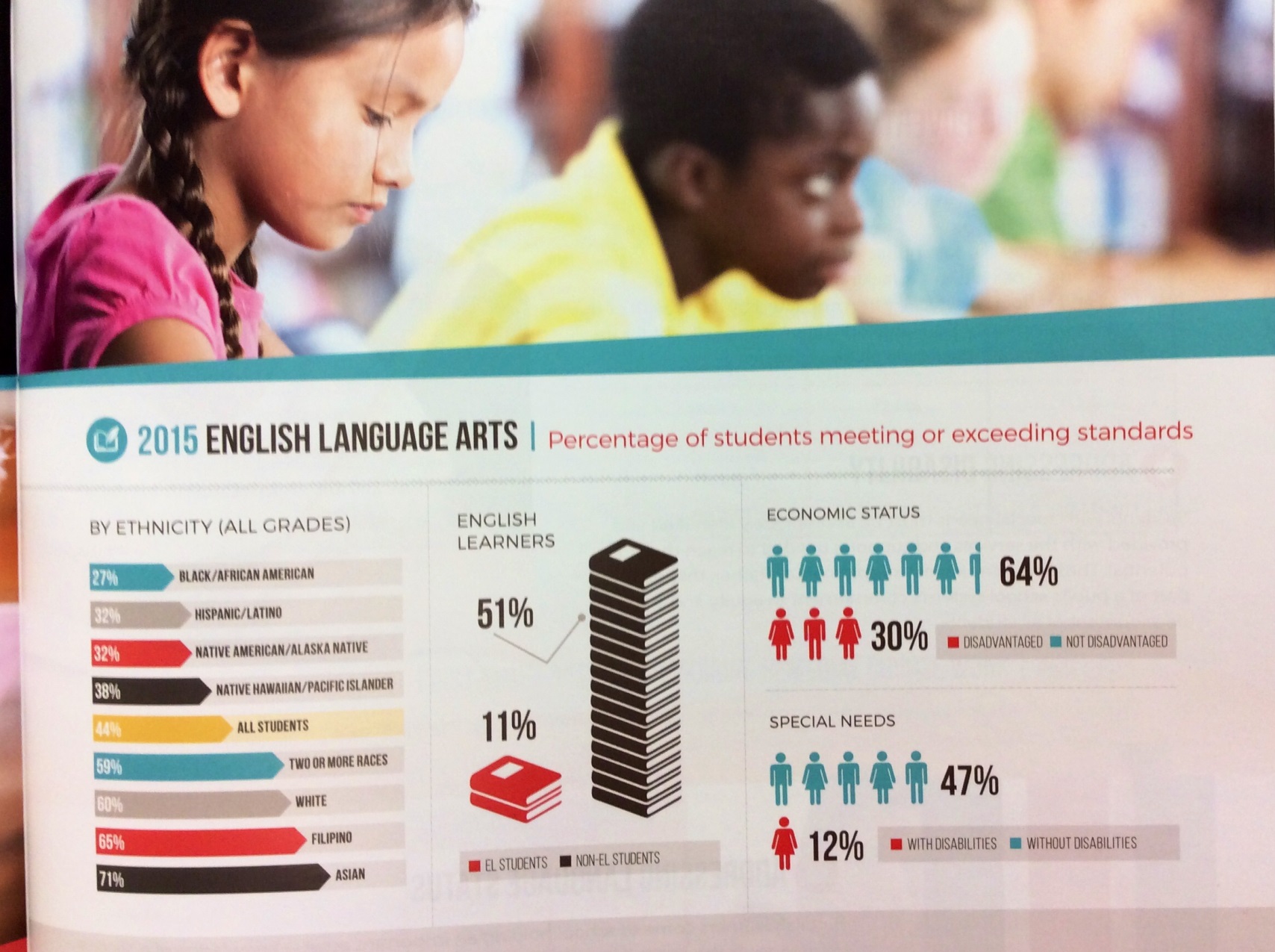 C. Speaking and Listening Standards**
Prepare students to acquire, analyze, and present increasingly complex information through listening, speaking, and use of media

Develop these skills in 1:1, small group, and whole-class academic environments
D. Language Standards
II. PRACTICAL INTERVENTION STRATEGIES: SPEAKING AND LISTENING STANDARDS**
Two major areas:

1. Presentation of knowledge and ideas

2. Comprehension and collaboration
A. Presentation of Knowledge and Ideas—Complete Sentences**
1. (3rd grade, standard 6) “The student will speak in complete sentences when appropriate to task and situation in order to provide requested detail or clarification.”
How do we decide when to use complete sentences?
Therapy activity (to do together in class  )**
Using the 3x5 index cards, create

1 card that says “fragment”

1 card that says “complete”

Create 5 cards with fragments, and 5 cards with complete sentences

With a partner, play the game! The SLP holds up the 2 cards, and the child has to put the fragment cards in one pile and the complete sentence cards in the other pile
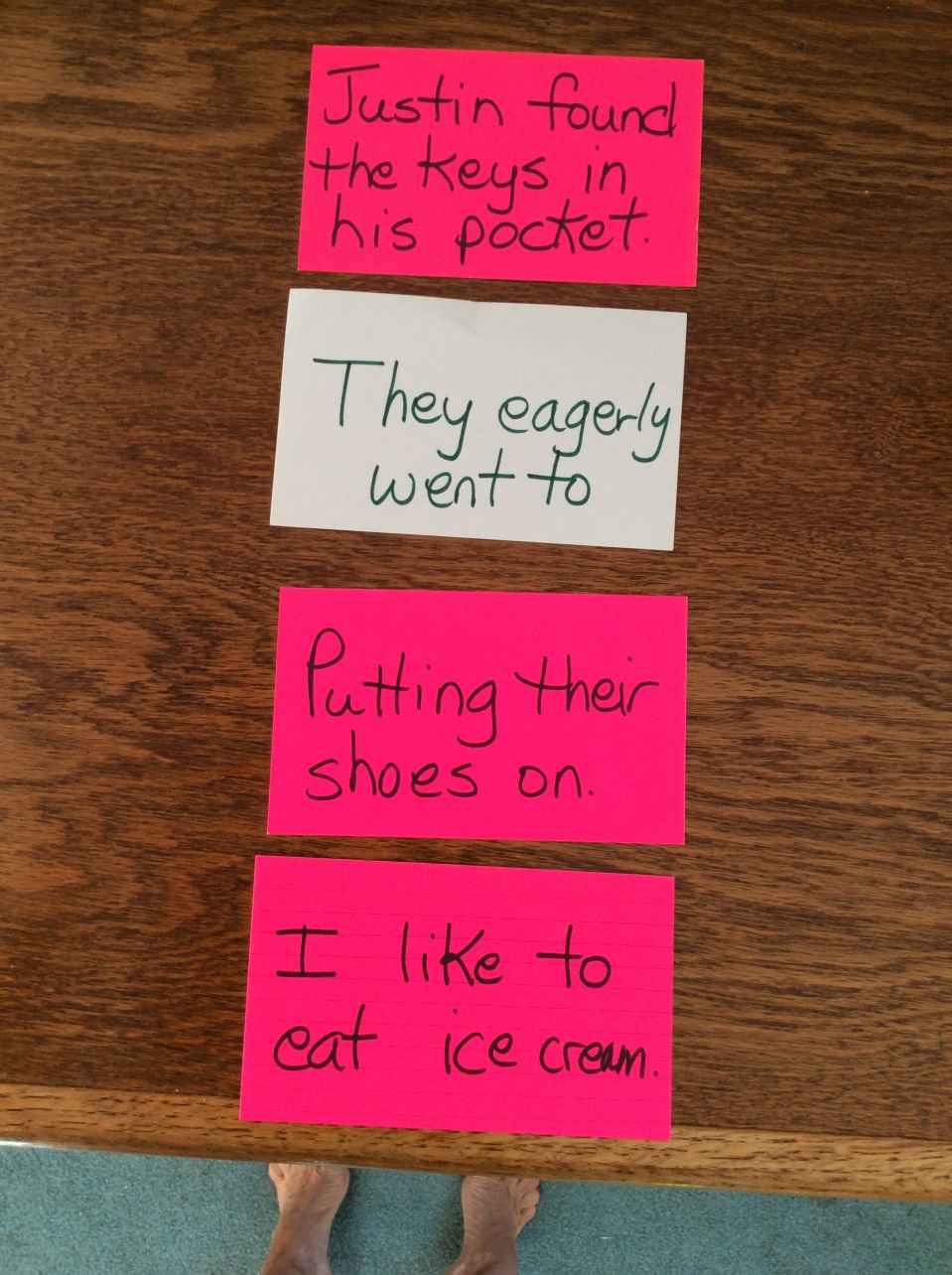 The child (a classmate) has to tell why it is not a correct or complete sentence:**
It does not have a subject or predicate

It does not express a complete thought

It does not provide enough information or detail
B. Presentation of Knowledge and Ideas--Formal Vs. Informal**
4th grade, standard 6:

Differentiate between contexts that call for formal English (e.g., presenting ideas) and situations where informal discourse us appropriate (e.g., small group discussions); use formal English when appropriate to the task and situation.

I love this because so many children in poverty have difficulty in this area, using informal discourse inappropriately
Teach students that informal speaking is for**
Informal speaking:**
Everyday conversation
Short, simple sentences
More casual places (e.g., restaurant, playground)
With friends, family, pets, younger children
Texting/social media
Talking on phone
Everyday vocab like slang
Formal speaking:
C. Comprehension and Collaboration**
“The student will engage effectively in a wide range of collaborative discussions (one-on-one, in groups, and teacher-led) with diverse partners on grade level topics and texts, building on each others’ ideas and expressing their own clearly.”
Talk about rules for successful conversations:
The Topic Maintenance Railroad (SpeechAndLanguageKids.com 2023)
Show the child the train and explain to** him that each of the train cars represents what we say about that topic.  If you say something that isn’t about the topic, then the train car falls off the track.  Try to keep all of the train cars on the track.  If the child is struggling, print off the train and write what he says during a conversation above each train car and then discuss whether they are about the topic or not.
Try setting some goals with your child** such as how many turns your child will stay on topic.  You can tell your child “There are six cars on this train.  Let’s see if you can think of 6 things to say about our topic.”  Then, celebrate with your child once he fills up the train but only write down the things your child says that are on topic.
Once your child begins to understand** this analogy, you can begin to use it in other settings as well.  For example, when your child changes the subject unexpectedly, you can say something like “Wait a minute!  We were talking about pizza.  You changed the topic.  Did your train fall off the track?”
Right where you are, draw a train on a piece of paper—2 cars, then 4 cars, then 6 cars; we will share
Pretend you are the SLP and child and think of a topic

Have the “child” add on and write in what she says
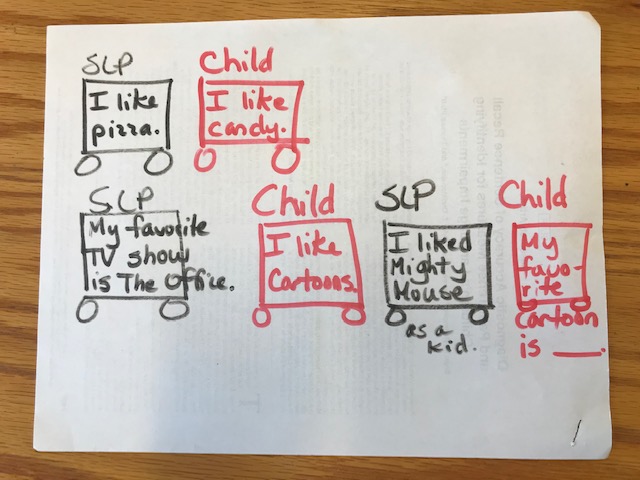 https://www.youtube.com/watch?v=3RjRZ9jMfs0
Social Skills Training: Taking Turns Speaking

Youtube video
III. PRACTICAL INTERVENTION  STRATEGIES: LANGUAGE STANDARDS**
3 major areas:

1. Conventions of standard English 	(grammar, punctuation, reference 	materials, etc.)
2. Knowledge of language (spoken and 	written conventions)
3. Vocabulary acquisition and use
A. The student will demonstrate command of the conventions of standard English grammar and usage when writing or speaking**
**
Derivational morphemes…**
Prefixes and suffixes

Can change whole classes of words

Happy				Happily
(adjective)				(adverb)

Special				Specialness
(adjective)				(noun)
Inflectional morphemes…
Apel et al. (2022). Morphological awareness performance profiles of first- through sixth-grade students. Journal of Speech, Language, and Hearing Research (65), 10701086.**
They tested the MA skills of 4,059 students in grades 1-6

There were different profiles of performance and they identified 6 different subgroups of students
Apel et al. 2022 concluded:
Passaretti et al. (2023). Reporting of** classroom-based morphological awareness instruction and intervention for K-3d grade students in the literature: A scoping review. Language, Speech, and Hearing Services in School, 54, 648-669.
They studied how SLPs and other educators provide MA instruction for K-3rd grade students
Passaretti et al. 2023 found that it is most effective to include activities that target:
A wonderful program to target morphological awareness:
5th graders worked from this program:
Forms and their functions: **
Nouns: person, place, or thing
Verbs: action words
Adjectives: words that describe

Regular plural nouns: add an –s
Irregular plural nouns

Regular verbs: add an –ed for past tense
Add an –ing for doing it right now
Irregular verbs

Comparatives –er, -est
What are some examples of irregular nouns? Irregular past tense verbs?
Halloween Mad Libs
B. The student will determine or clarify the meaning of unknown and multiple meaning words and phrases based on grade-level content**
1. Common prefixes and their meanings (derivational morphemes)**
Pre- (before) e.g., predict, precook
Re- (again, go back) e.g., return, redo
Un- (not, the opposite) e.g., unhappy, unbend
Dis- (not) e.g., disable, disagree
Mis- (not) e.g., misunderstand, misrepresent
De- (not) e.g., defrost, detangle
Bi- (two) e.g., bicycle, bilingual 
2. Common suffixes and their meanings (derivational morphemes)**
-ful (to be full of) e.g., hopeful, joyful

-ous (to be full of) e.g., nervous, joyous

-less (none, without) e.g., careless, homeless

-able (to be able to) e.g., believable, teachable

-ment (state of) e.g., government, achievement
Group Activity**
Pick 2 pages out of your children’s book 

Use post its to show 3 different affixes

Share them with us and tell us what the word means
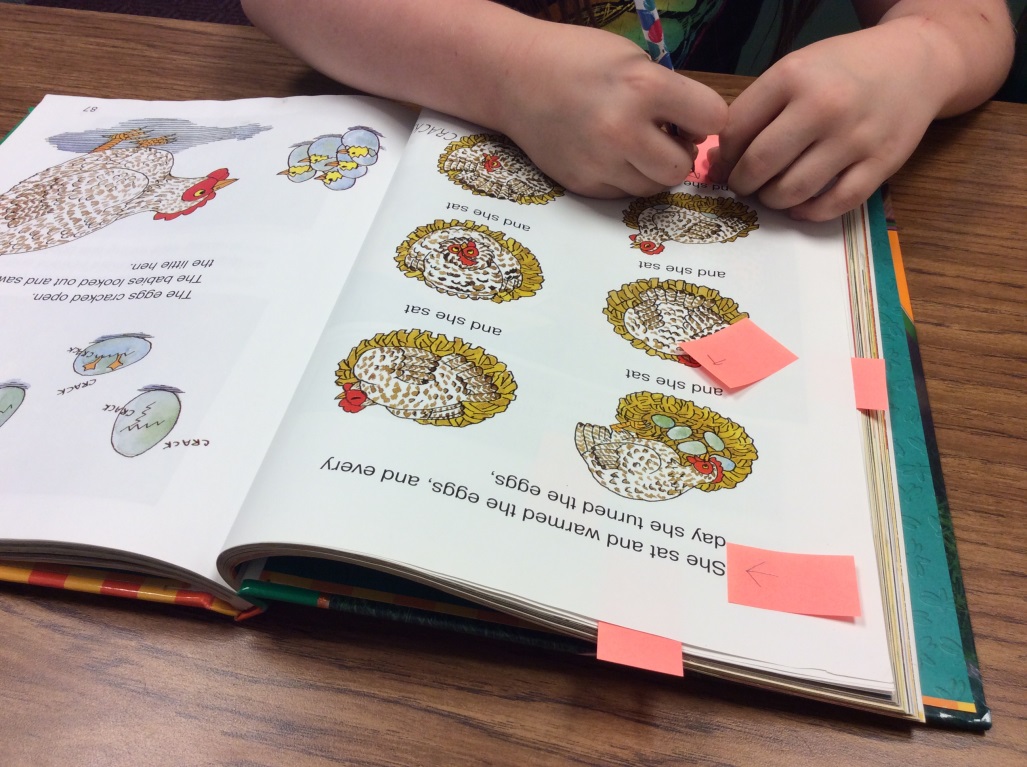 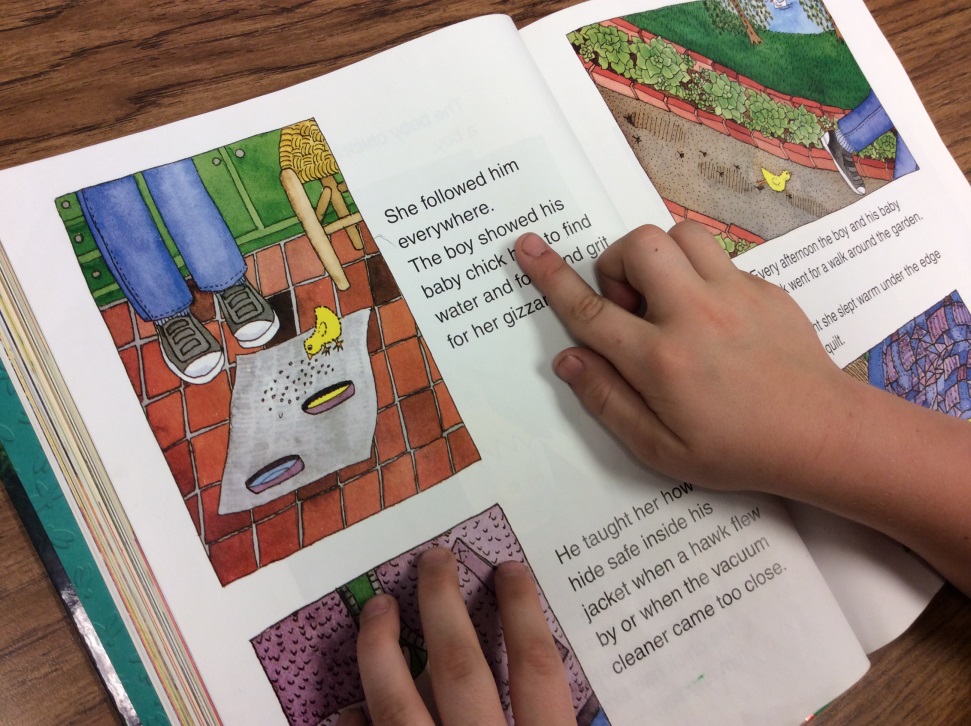 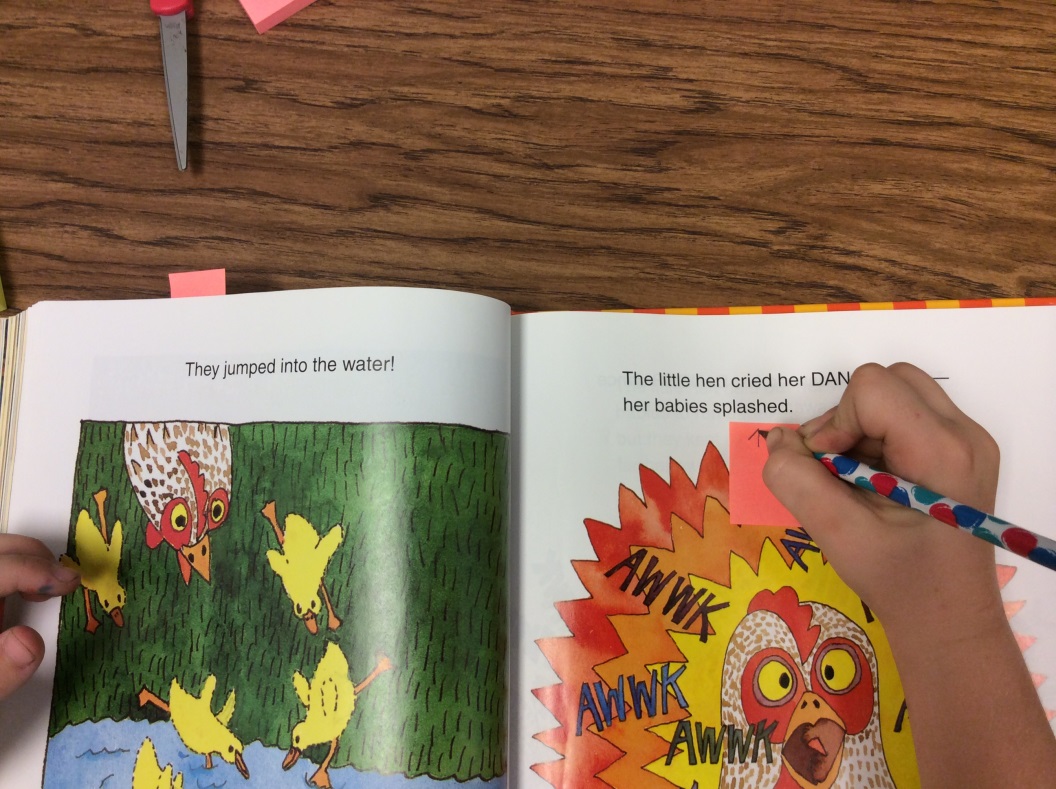 Change!  You are in 4th grade
Listen to the Diwali story read by Dr. R. 

Write down all the words you hear that contain bound morphemes
3. Words with multiple meanings (example from grades 6-8)**
Dread			suit
Date				like
Crane			lash
Company			mint
Charge			monitor
Column			minor
Chair			patient
tackle
strike
terrific
trace
On index cards…**
Choose 2 words and write down what each one can mean

Use each word in a sentence
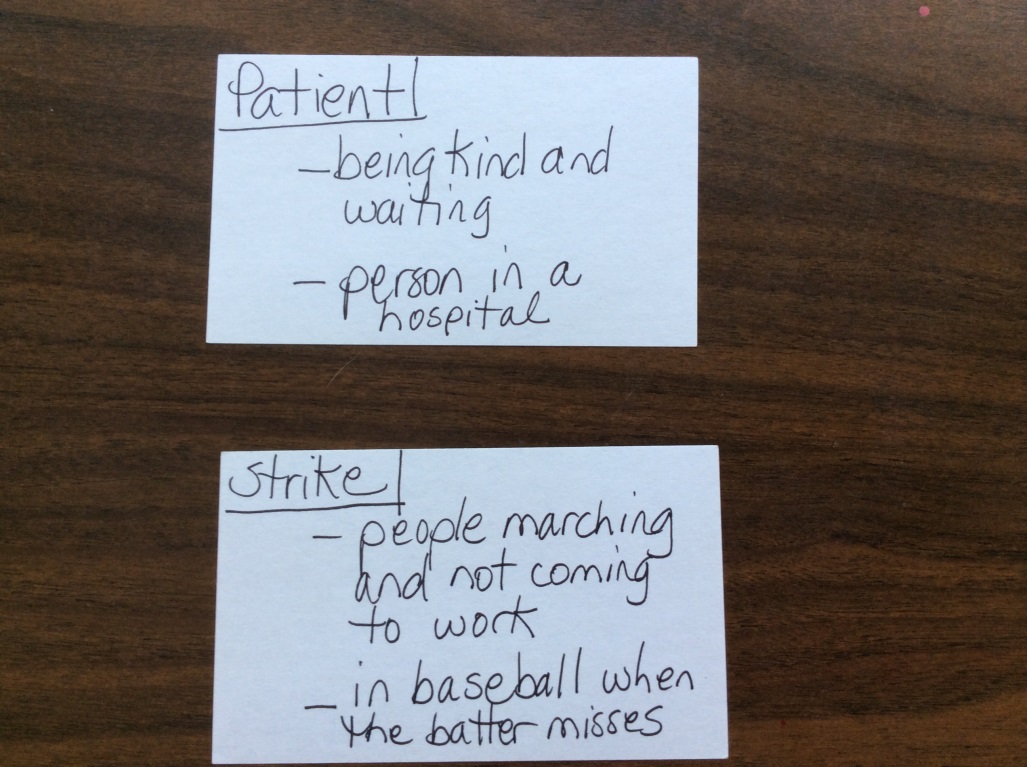 C. The student will demonstrate understanding of figurative language, word relationships, and nuances in word meanings
http://examples.yourdictionary.com/idioms-for-kids.html**
Give it a shot – Try
Speak your mind - Say what you really feel
A piece of cake - Very easy
Slipped my mind - I forgot
Cross your fingers - For good luck
Be in hot water - Be in trouble
It cost an arm and a leg - It was expensive
It’s in the bag - It’s a certainty
Get cold feet - Be nervous
A rip off - Too expensive
Get a kick out of – Enjoy
Read between the lines - Find the hidden** meaning
Have mixed feelings - Unsure how you feel
Draw a blank - Can’t remember
Have a change of heart - Changed your mind
Be second to none - Be the best
Get your act together - Behave properly
Play it by ear – Improvise
Have second thoughts - Have doubts
A basket case - A crazy person
Have a shot at - Have a chance
Be in the same boat - Be in the same situation
Draw pictures of 2 idioms on cards and tell us what each one really means in your own words and then use it in a sentence:
2. Antonyms and Synonyms**
Antonyms examples are:**
Problem-solution
Strong-weak
Vanish-appear
Show-hide
Raw-cooked
Seldom-often
Unique-common
Vacant-full
Deep-shallow
Complex-simple
Create-destroy
Synonyms examples are: **
Careful-cautious
Decrease-lessen
Mistake-error
Hurry-rush
Work-labor
Ornament-decoration
Answer-Solution
Pain-Ache
Bother-annoy
Need-require
Leave-depart
Faithful-loyal
Write 4 sentences**
2 sentences need to use one synonym (the more sophisticated one) Circle the synonym.

He was cautious when he crossed the road.
The fly annoyed me when it flew around my head.

The 2 other sentences need to use a pair of antonyms—circle the antonyms.

I don’t want to be weak; I want to be strong, so I work out.
The parking lot was vacant, but it got full fast.
Youtube example of using Fancy Nancy for synonyms:
Go to Celeste Roseberry

Building Vocabulary Skills

Another video:

Tami Reads “Fancy Nancy: Our Thanksgiving Banquet” By: Jane O’Connor
Remember Free Rice 
Power Point Outline
I. Review of Purpose of Common Core State Standards

II. Practical Intervention Strategies: Speaking and Listening Standards

III. Practical Intervention Strategies: Language Standards